Λέξεις - κλειδιά:  Τι είναι και ποια η σημασία τους στο SEO
Λέξεις - κλειδιά: Τι είναι και ποια η σημασία τους στο SEO
Οι λέξεις - κλειδιά ή keywords είναι φαινομενικά απλές λέξεις, που όμως λειτουργούν σαν “γέφυρες”, που συνδέουν αυτό που αναζητούν οι εν δυνάμει πελάτες σας με το περιεχόμενο που εσείς προσφέρετε. Με λίγα λόγια είναι η βάση αναζήτησης στο διαδίκτυο και σίγουρα ένα από τα κυριότερα “συστατικά” της βελτιστοποίησης για τις μηχανές αναζήτησης, δηλαδή το SEO.
Οι λέξεις κλειδιά, μπορεί να είναι από απλές λέξεις έως και φράσεις που εισάγουν οι χρήστες στις μηχανές αναζήτησης, όπως η Google, ψάχνοντας να βρουν πληροφορίες για προϊόντα και υπηρεσίες που τους ενδιαφέρουν.
Καταλαβαίνουμε λοιπόν, πως ο ρόλος τους είναι να προσελκύσουν οργανικά το κοινό (SERP), ωστόσο δεν περιορίζονται μόνο σε αυτό. Ουσιαστικά, λειτουργούν σαν ένας "οδηγός" για τις μηχανές αναζήτησης, βοηθώντας τον αλγόριθμο να ευρετηριάσει και να κατανοήσει τη θεματική του περιεχομένου μιας ιστοσελίδας. Αυτό τους επιτρέπει να ταξινομούν το περιεχόμενο, βελτιστοποιώντας με ακρίβεια τις αναζητήσεις.
Έτσι, όταν το κοινό εισάγει μια συγκεκριμένη λέξη στην αναζήτηση, ο αλγόριθμος επεξεργάζεται τα δεδομένα που έχει ευρετηριάσει για να προσφέρει πιο σχετικά και υψηλής ποιότητας αποτελέσματα. Βέβαια, το να επιλέξετε τις κατάλληλες λέξεις κλειδιά πολλές φορές δεν αρκεί. Ο στόχος σας είναι να τις “ευθυγραμμίσετε” με τις προθέσεις που έχει ο χρήστης.
Για παράδειγμα, το “Τρόποι για να διακοσμήσω το σαλόνι μου” είναι διαφορετικό από το “Είδη διακόσμησης για σαλόνι”. Στην πρώτη αναζήτηση ο χρήστης ψάχνει πληροφορίες και ιδέες που θα τον εμπνεύσουν. Στη δεύτερη περίπτωση ψάχνει πιο συγκεκριμένα, αναζητά προϊόντα διακόσμησης.
Η κατανόηση της διαφοράς αυτής και η στόχευση των λέξεων κλειδιών ανάλογα με την πρόθεση μπορεί να βελτιώσει σημαντικά τις κατατάξεις, την απόδοση και την επισκεψιμότητα της ιστοσελίδας.
Τύποι λέξεων κλειδιών
Για να μπορέσετε να ανταποκριθείτε στην αναζήτηση με λέξεις κλειδιά που κάνουν οι χρήστες και να βελτιστοποιήσετε τη SEO στρατηγική σας, θα πρέπει πρώτα να κατανοήσετε πλήρως τους τύπους των keywords. Έπειτα, θα πρέπει να ενσωματώσετε τους τύπους αυτούς στη γενικότερη στρατηγική marketing που ακολουθείτε για τη σελίδα σας.
Δεν αρκεί να χρησιμοποιείτε ένα τύπο κάθε φορά, χρειάζεται συνδυασμός και στρατηγική επιλογή για να εξασφαλίσετε μια αποτελεσματική και ισορροπημένη προσέγγιση στο SEO, αλλά και στο marketing. Κάθε τύπος άλλωστε, συνδέεται με διαφορετικά στάδια του marketing, υποστηρίζοντας διάφορες ενέργειες όπως:

Αρχική προσέγγιση και στόχευση του πελάτη
Brand awareness
Απόφαση για αγορά
Λέξεις κλειδιά μικρής ουράς (Short-tail keywords)
Τα short-tail keywords είναι συνήθως μια έως δύο λέξεις, αρκετά κοινές θα λέγαμε, που έχουν υψηλό όγκο αναζητήσεων. Θα σκεφτείτε ότι αυτό είναι καλό και ότι αν στοχεύσετε σε αυτές τις λέξεις θα έχετε επιτυχία. Παρόλο που αυτές οι λέξεις-κλειδιά είναι πολύ δημοφιλείς, δεν υποδεικνύουν πάντα ότι ο χρήστης είναι έτοιμος να αγοράσει. Επιπλέον, τέτοιου είδους keywords είναι συνήθως εξαιρετικά ανταγωνιστικά, γεγονός που καθιστά δύσκολη την κατάταξη ψηλά στα αποτελέσματα αναζήτησης. Ακόμη κι αν καταφέρετε να φτάσετε στην κορυφή, η σελίδα σας μπορεί να μην ανταποκρίνεται πλήρως στις πραγματικές ανάγκες του χρήστη.
Ας πούμε ότι ο χρήστης ψάχνει τη λέξη “ρούχα” και εσείς έχετε μια επιχείρηση με επιδιορθώσεις ρούχων. Αν η πρόθεση του χρήστη είναι να αγοράσει και παρόλα αυτά “πέσει” στη σελίδα σας, θα φύγει γρήγορα γιατί δεν έχετε αυτό που ψάχνει. Όμως, είστε η ιδανική επιλογή για κάποιον που θα ψάξει “ρούχα επιδιορθώσεις”.
Φανταστείτε τη σελίδα σας σαν έναν κορμό δέντρου. Οι short-tail λέξεις - κλειδιά αποτελούν τα θεμέλιά του και παίζουν κρίσιμο ρόλο στην αναγνωρισιμότητα του brand σας, καθώς είναι οι πρώτες που θα συναντήσει ένας χρήστης στις γενικές αναζητήσεις του. Η παρουσία σας σε αυτούς τους βασικούς όρους αναζήτησης αυξάνει την ορατότητα της επιχείρησής σας και μπορεί να προσελκύσει μεγάλο όγκο οργανικής κίνησης. Στη συνέχεια, αυτές οι λέξεις - κλειδιά λειτουργούν ως βάση για πιο εξειδικευμένες αναζητήσεις μέσω των long-tail και LSI keywords, ενισχύοντας την πιθανότητα να εμφανίζεστε σε αποτελέσματα που ανταποκρίνονται ακριβέστερα στις ανάγκες του πελάτη.
Λέξεις - κλειδιά μακράς ουράς (Long-tail keywords)
long-tail keywords, αυτά δηλαδή που είναι πιο συγκεκριμένα, μιας και αποτελούνται από τρεις ή και περισσότερες λέξεις. Τα keywords αυτά είναι λιγότερο ανταγωνιστικά και με περισσότερες πιθανότητες επιτυχίας, αφού στοχεύουν σε κοινό με πιο συγκεκριμένες προθέσεις. Ωστόσο, παρόλο που οι long-tail λέξεις προσφέρουν υψηλότερη στόχευση, τείνουν να έχουν μικρότερους όγκους αναζητήσεων, κάτι που σημαίνει ότι αν και λιγότερο ανταγωνιστικές, μπορεί να μην προσελκύουν τον ίδιο όγκο επισκεπτών όπως οι short-tail.
Κάποιος λοιπόν που θα ψάξει τον όρο “άνετη καρέκλα τραπεζαρίας” θα περιμένει να μεταφερθεί σε ένα αποτέλεσμα που θα του δείχνει αυτές τις επιλογές και όχι για παράδειγμα, καρέκλες κουζίνας. Αυτός ο τύπος λέξεων κλειδιών είναι ιδανικός για μικρότερες επιχειρήσεις ή για όσες προσφέρουν συγκεκριμένο τύπο προϊόντων. Με αυτόν τον τρόπο, οι αναζητήσεις και η προσφορά από κάθε σελίδα συμβαδίζουν περισσότερο με την πρόθεση αγοράς ή υπηρεσίας, γεγονός που μπορεί να οδηγήσει σε καλύτερα ποσοστά μετατροπής. Τα long-tail keywords συχνά προσελκύουν ένα πολύ εξειδικευμένο κοινό που έχει ήδη προσδιορίσει τις ανάγκες του, αυξάνοντας τις πιθανότητες για επιτυχημένη αλληλεπίδραση και αγορά.
Πώς να βρείτε τις κατάλληλες λέξεις - κλειδιά
Ποια είναι όμως τα πιο σημαντικά βήματα;
Εύρεση
Ανάλυσή
Στόχευση

Η έρευνα για λέξεις κλειδιά, ξεκινά με την εύρεσή τους. Ο πιο απλός τρόπος για να το κάνετε αυτό, είναι να σκεφτείτε τους όρους και τις φράσεις που χρησιμοποιεί το κοινό σας, να ελέγξετε τις σελίδες των ανταγωνιστών, ή να δείτε τις προτεινόμενες αναζητήσεις όταν πληκτρολογείτε ένα ερώτημα. Ο καλύτερος όμως και πιο αποδοτικός τρόπος, είναι να χρησιμοποιήσετε ειδικά εργαλεία έρευνας λέξεων κλειδιών.
Αφού έχετε συγκεντρώσει μια λίστα με πιθανά keywords, θα πρέπει να δείτε ποια είναι τα πιο αποδοτικά. Αυτό θα γίνει με την ανάλυσή τους και εξετάζοντας τα εξής στοιχεία: Τον όγκο αναζητήσεων και τη δυσκολία κατάταξής τους. Έπειτα αξιολογήστε τις μετρήσεις αυτές για να μπορέσετε να δώσετε προτεραιότητα στους πιο αποδοτικούς για εσάς όρους.
Τέλος, έρχεται η στιγμή που θα πρέπει να αποφασίσετε σε ποια keywords θα στοχεύσετε και πώς. Επιλέξτε τους όρους που είναι συναφείς με τις θεματικές σας και περιεχόμενο που ικανοποιεί αυτό που ψάχνει το κοινό - στόχος. Χρησιμοποιήστε τα στοιχεία από τα εργαλεία έρευνας για να καταλάβετε πόσο δύσκολο θα είναι να κατακτήσετε υψηλές θέσεις για κάθε λέξη κλειδί και επιλέξτε εκείνες που προσφέρουν την καλύτερη ισορροπία μεταξύ υψηλού όγκου αναζητήσεων και χαμηλού ανταγωνισμού.
Χρήση εργαλείων για έρευνα λέξεων - κλειδιών
Για να έχετε μια αποτελεσματική SEO στρατηγική, θα πρέπει να χρησιμοποιήσετε τα κατάλληλα μέσα.
 Ας δούμε μερικά από  τα 3 δωρεάν εργαλεία για να αναλύσετε τον ανταγωνισμό λέξεων-κλειδιών SEO:
Google Keyword Planner

Το Google Keyword Planner είναι ένα δωρεάν εργαλείο και σας δίνει άμεση πρόσβαση στα δεδομένα αναζήτησης της Google και όχι μόνο. Βοηθά στην καλύτερη κατανόηση των τάσεων και τη δυνητική απόδοση των λέξεων - κλειδιών. Εισάγοντας τον ιστότοπό σας ή τον ιστότοπο ανταγωνιστή, μπορείτε επίσης να δείτε ποιοι όροι κερδίζουν το ενδιαφέρον, καθώς και προβλέψεις απόδοσης και να προσαρμόσετε ανάλογα τη στρατηγική σας.
Google Keyword Planner
Google Trends
Το εργαλείο της Google για τη στόχευση των τάσεων στη μηχανή αναζήτησης
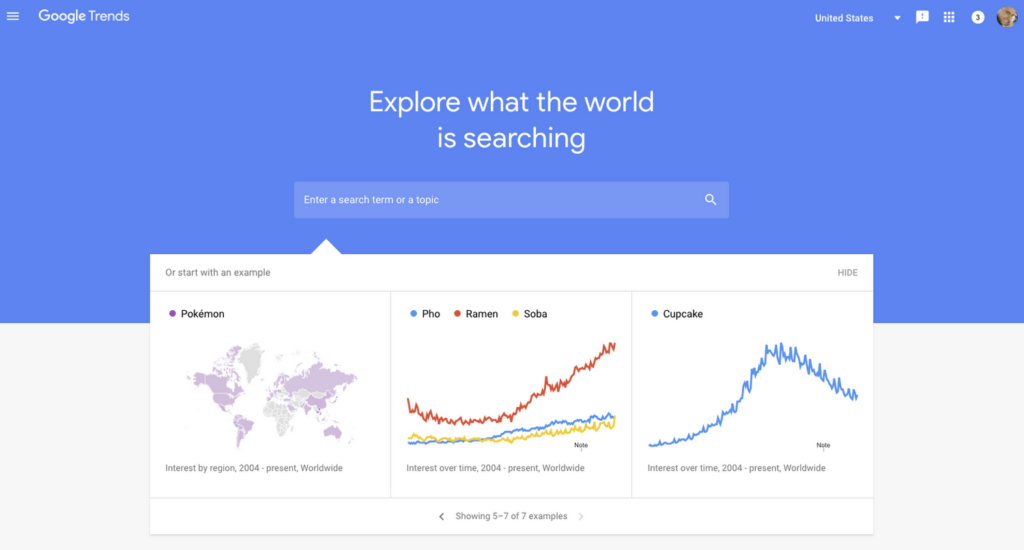 Keyword Surfer

Δωρεάν επέκταση του Google Chrome που δείχνει τον εκτιμώμενο παγκόσμιο και μηνιαίο όγκο αναζήτησης και πολλές άλλες πληροφορίες
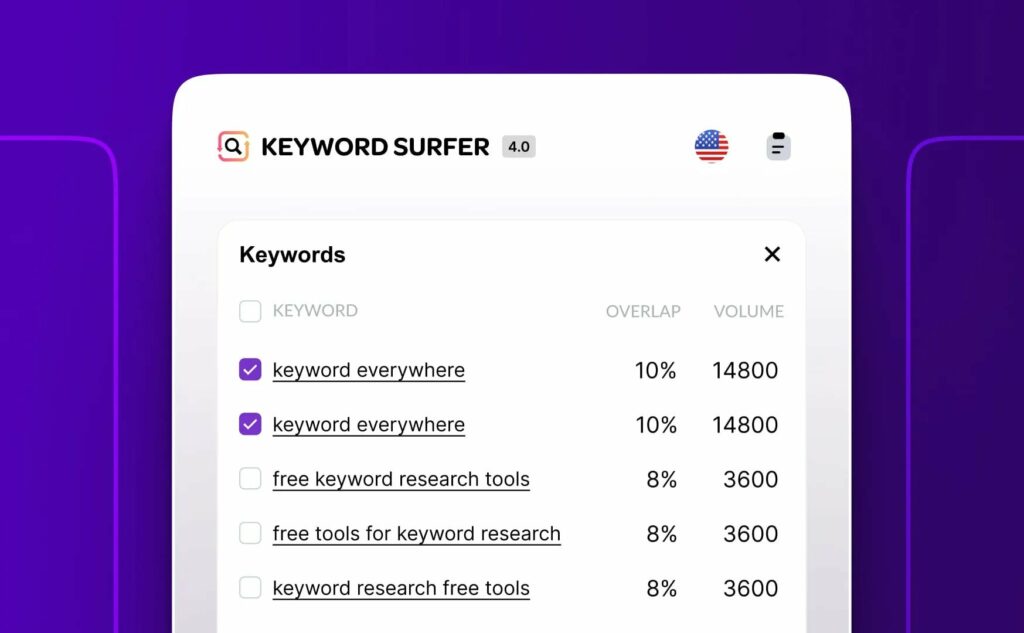 Τι να προσέξετε κατά την επιλογή λέξεων-κλειδιών
Η επιλογή των κατάλληλων λέξεων κλειδιών αποτελεί πολύ σημαντικό στοιχείο για την επιτυχία της SEO στρατηγικής, αλλά και των PPC καμπανιών σας. Ποιους παράγοντες, λοιπόν, είναι απαραίτητο να λάβετε υπόψη όταν επιλέγετε keywords;
Δυσκολία κατάταξης (Keyword Difficulty - KD):
 Το KD είναι ένας δείκτης που εκτιμάει πόσο δύσκολη είναι η κατάταξη μιας σελίδας για μια συγκεκριμένη λέξη - κλειδί, στα οργανικά αποτελέσματα αναζήτησης. Υψηλό KD, σημαίνει μεγάλος ανταγωνισμός και δυσκολία στην κατάταξη υψηλών θέσεων, ειδικά για νέες ή πιο μικρές σελίδες.
Όγκος αναζητήσεων:
 Αν και είναι σημαντικός, δεν αποτελεί πάντα τον βασικότερο παράγοντα. Υψηλός όγκος μπορεί να σημαίνει μεγάλος ανταγωνισμός και μικρότερες πιθανότητες κατάταξης για νέες ή μικρότερες επιχειρήσεις που τώρα εμφανίστηκαν στον ψηφιακό κόσμο.
Εκτίμηση ανταγωνισμού στις PPC καμπάνιες:

  οι λέξεις - κλειδιά είναι πολύ χρήσιμες και για τις google ads καμπάνιες. Λέξεις - κλειδιά με υψηλό CPC συχνά δείχνουν υψηλή εμπορική πρόθεση, καθιστώντας τα ιδανικά για εκστρατείες PPC. Ο ανταγωνισμός στις PPC καμπάνιες, μπορεί να λειτουργήσει και ως “ένδειξη” για την επιλογή των κατάλληλων keywords για οργανική κατάταξη.
Πρακτικά παραδείγματα
Ας δούμε μερικά παραδείγματα που δείχνουν πώς μπορείτε να εξισορροπήσετε στην πράξη τους παραπάνω παράγοντες.

Έστω ότι έχετε μια επιχείρηση με φυσικά καλλυντικά. Αντί να επικεντρωθείτε μόνο στον όρο “καλλυντικά” που έχει υψηλό KD και CPC, μπορείτε να στοχεύσετε σε λέξεις όπως “οργανικά καλλυντικά για ευαίσθητη επιδερμίδα”. Έτσι, στοχεύετε σε ένα πιο συγκεκριμένο κοινό με λιγότερο ανταγωνισμό και περισσότερες πιθανότητες μετατροπής.
Ή ας πούμε ότι παρέχετε υπηρεσίες εισιτηρίων για ψυχαγωγία και θεάματα. Η χρήση της λέξης "εισιτήρια θεάτρου στην Αθήνα" μπορεί να έχει μικρότερο ανταγωνισμό από το "εισιτήρια θεάτρου". Επιλέγοντας την πρώτη, στοχεύετε σε άτομα που έχουν ήδη αποφασίσει να παρακολουθήσουν θέατρο στην Αθήνα, προσφέροντας πιο συγκεκριμένες λύσεις που ανταποκρίνονται στην πρόθεση αγοράς.
Τέλος, ας υποθέσουμε ότι πουλάτε συμπληρώματα διατροφής. Η λέξη "καλύτερο συμπλήρωμα πρωτεΐνης για αύξηση μυϊκής μάζας" είναι εξαιρετικά στοχευμένη και δείχνει ξεκάθαρη πρόθεση αγοράς, σε σχέση με την πιο γενική "πρωτεΐνη". Αν επικεντρωθείτε λοιπόν σε στοχευμένους όρους, μπορείτε να βελτιστοποιήσετε τη σελίδα προϊόντος και να έχετε υψηλότερα ποσοστά μετατροπής, αφού ο χρήστης γνωρίζει ήδη τι ψάχνει.
Λέξεις - κλειδιά στους τίτλους και τις μετα-περιγραφές
Ο τίτλος, όπως και οι meta - περιγραφές είναι θα λέγαμε το “εισιτήριο” για να διαβάσει κάποιος το περιεχόμενό σας. Γιατί; Διότι αυτά τα στοιχεία εμφανίζονται στα αποτελέσματα αναζήτησης. Που σημαίνει ότι αυτά θα δει ο χρήστης για να αποφασίσει αν θα κάνει κλικ στη σελίδα σας ή όχι.
Άρα, το πρώτο συμπέρασμα που έχουμε, είναι πως, οι τίτλοι και οι meta - περιγραφές, θα πρέπει να είναι εξαιρετικά ελκυστικά για να τραβούν την προσοχή του χρήστη. Αρκεί όμως μόνο αυτό; Όχι. Θα πρέπει να προσφέρουν μια σαφή εικόνα του περιεχομένου της ιστοσελίδας σας. Επίσης, θα πρέπει να περιέχουν σίγουρα το βασικό σας keyword, ώστε να καταλαβαίνει και ο αλγόριθμος τι είναι αυτό που προσφέρετε.
Ας πούμε πως η κύρια λέξη - κλειδί σας είναι “έπιπλα κήπου”. Ένας ελκυστικός αλλά ταυτόχρονα σαφής τίτλος θα μπορεί να είναι “4 έπιπλα κήπου που θα πρέπει να αποκτήσετε”. Ο χρήστης γνωρίζει ότι θα δει έπιπλα κήπου, ενώ ταυτόχρονα εξάπτετε την περιέργειά του για το ποια είναι αυτά τα 4 έπιπλα. Αντίστοιχα, η περιγραφή θα μπορούσε να λέει “Ανακαλύψτε έπιπλα κήπου υψηλής ποιότητας που θα αλλάξουν την εξωτερική σας διακόσμηση”.
Πέραν από τον τρόπο που θα γράψετε τα παραπάνω, θα πρέπει να προσέξετε και το βέλτιστο μήκος που θα έχουν. Οι τίτλοι, θα πρέπει να είναι συνήθως 50-60 χαρακτήρες, ώστε να εμφανίζονται ολόκληροι στα αποτελέσματα αναζήτησης. Οι meta - περιγραφές αντίστοιχα, θα πρέπει να είναι περίπου 150-160 χαρακτήρων, για να προβάλλονται επίσης σωστά στα αποτελέσματα αναζήτησης της Google.